↑【取り付け】下から上に差し込む
【取り外し】横向きにスライドさせる　→
〇〇号室
00:00~00:00
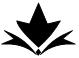 株式会社〇〇会社説明会